Capitol Rideshare
Who we are:
Capitol Rideshare is the state’s Travel Reduction Program, mandated under Arizona Revised Statute (A.R.S.) 49-588, a subsection of the state’s environmental laws. It is a program within the Arizona Department of Administration (ADOA).
What we do:
Administer the annual travel reduction survey in Maricopa County, required of employers with 50 or more employees. 
Prepare the state’s annual travel reduction plan based on the survey data.
Educate state employees about alternate modes: public transit, carpooling, vanpooling, telework and biking/walking.
Why we do it:
To reduce air pollution related to employee commutes to work.
1
[Speaker Notes: Capitol Rideshare, the State’s legislatively mandated travel reduction, offers a variety of benefits and services to state employees to help them reduce their drive-alone trips to work. We measure progress toward the goal of reducing these solo drives to work though the annual travel reduction survey.]
Capitol Rideshare
To meet its mandate, Capitol Rideshare offers employees:
	
Preferential Carpool Parking (at select locations)
Public Transit Subsidies (bus and light rail)
Vanpool Subsidies 
Electric Vehicle Charging Stations (at select locations)
State’s remote work program (telework)
Biking/walking amenities
Commuter Club powered by RideAmigos membership & contests
Emergency Ride Home program.
2
[Speaker Notes: Capitol Rideshare offers subsidies for several alternate modes. Employees can sign up for the Platinum Pass, which provides a 50% discount on bus and light rail. Capitol Rideshare also offers subsidies for employees participating in a registered vanpool. Many state agency locations offer preferred parking for employees in carpools registered with Capitol Rideshare. For employees who drive electric vehicles, the state has installed electric vehicle charging stations at select locations. Employees must have a ChargePoint account to use this service and pay associated costs. Many state agencies offer telework to employees as allowable under the state’s telework policy; many agencies have their own policies and procedures for telework. Employees working on the Capitol Mall can inquire about arranging for use of bike lockers and showers on days they bike or walk. And employees who use an alternate mode at least twice a week are eligible for membership in Commuter Club powered by RideAmigos. Employees can log their alternate mode trips and earn points to enter monthly contests. RideAmigos also provides ride-matching and trip planning services for employees. Most importantly, Commuter Club membership provides an emergency ride home, twice per year. Commuter Club provides a Lyft code good for up to $50; employees can self-dispatch their emergency ride home through their RideAmigos dashboard.]
Capitol Rideshare
For more information, please visit: 	CapitolRideshare.AZ.gov
Phone: 602.542.RIDE (7433)
Email: RideshareHelp@azdoa.gov
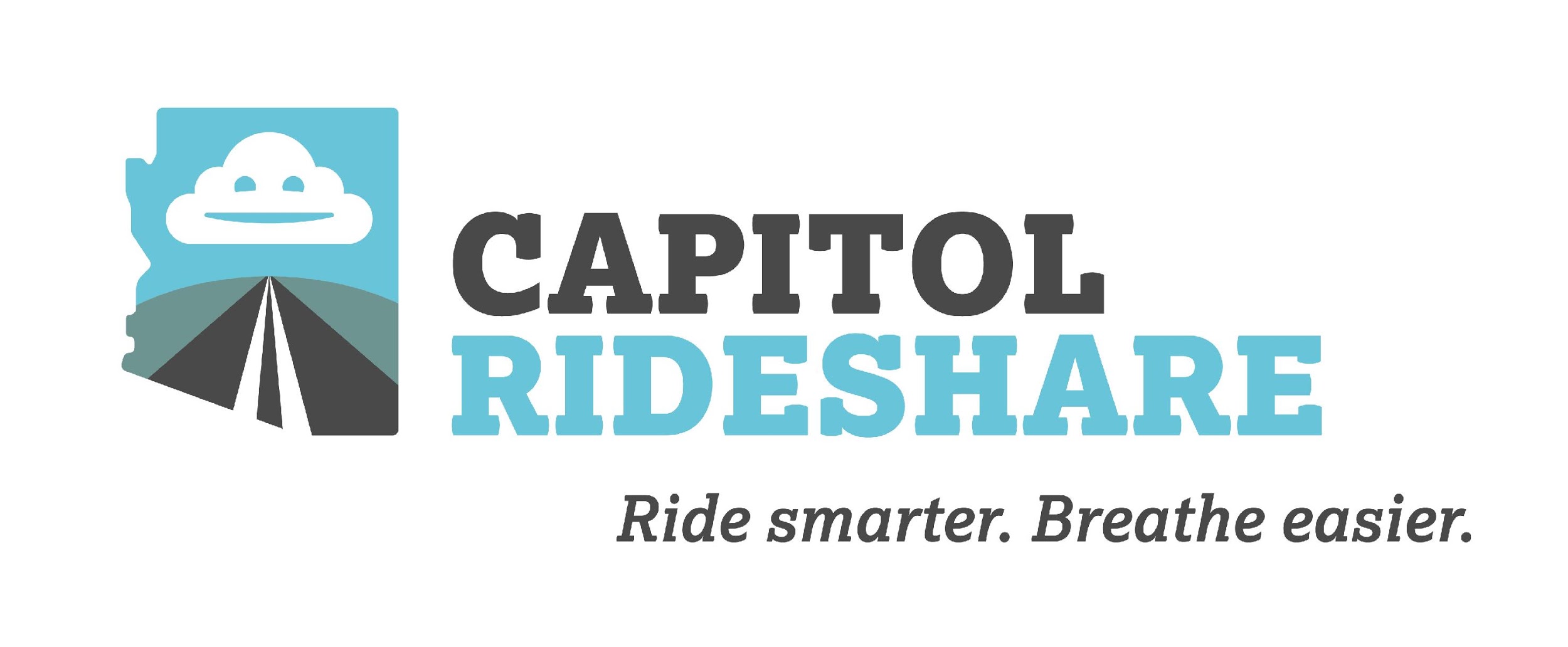 3
[Speaker Notes: Be sure to visit the Capitol Rideshare website to learn more about these program offerings. If you have questions, give us a call or email us using the contact information on the slide. Thank you.]